МУНИЦИПАЛЬНОЕ  БЮДЖЕТНОЕ ДОШКОЛЬНОЕ ОБРАЗОВАТЕЛЬНОЕ УЧРЕЖДЕНИЕ«Детский сад «Березка» с. Брянское Бахчисарайского района
Использование дидактических игр в образовательном процессе
Подготовил воспитатель :
I категории Косилова И.Г.
«Игра - это огромное светлое окно, через которое в мир ребенка вливается живительный поток представлений, понятий об окружающем мире.Игра - это искра зажигающая огонек пытливости илюбознательности»                                                     В.А.Сухомлинский
Дидактическая игра
Источник речевого и умственного развития детей
пособствует закреплению знаний
Побуждает интерес к познанию нового
Развивает любознательность

Роль дидактической игры
 -  воспитание детей
 - расширение кругозора об окружающем мире
 - привитие любви к чтению книг
 - развитие интереса к учебе.
Хорошая речь – важное условие развития личности ребёнка. Чем богаче и правильнее у ребенка речь, тем легче высказывать ему свои мысли, тем шире его возможности в познании окружающего мира, содержательнее и полноценнее отношения со сверстниками и взрослыми, тем активнее осуществляется его психическое развитие. Но речь ребёнка не является врождённой функцией. Она развивается постепенно, вместе с его ростом и развитием. Речь необходимо формировать и развивать в комплексе с общим развитием ребёнка. Гораздо успешнее это осуществлять, используя игры. Так как в дошкольном возрасте игровая деятельность является ведущей.
Игровой метод обучения способствует созданию заинтересованной, непринужденной обстановки; повышает речевую мотивацию; побуждает детей к общению друг с другом; процесс мышления протекает быстрее, новые навыки усваиваются прочнее. 
	Дидактическая игра – прекрасное средство обучения и развития, используемое при усвоении любого программного материала. Специально подобранные игры и упражнения дают возможность благоприятно воздействовать на все компоненты речи. В игре ребенок получает возможность обогащать и закреплять словарь, формировать грамматические категории, развивать связную речь, расширять знания об окружающем мире, развивать словесное творчество, развивать коммуникативные навыки.
Виды дидактических игр
Настольно –печатные игры используются как наглядные пособия, направленные на развитие зрительной памяти и внимания: « Что растёт в саду, лесу, огороде?»,«Что сначала, что потом?»,«Что кому нужно?», «Лото».«Логический поезд», «Где это я видел?» и др. 
         Игры с предметами или игрушками направлены на развитие тактильных ощущений, умение манипулировать с различными предметами и игрушками, развитие творческого мышления и воображения: «Что изменилось?»,«Найди и назови», «Магазин»,«Чьи это детки»,«Кто скорее соберет?» и др.
         Словесные игры способствуют развитию слуховой памяти, внимания, коммуникативных способностей, а также развитию связной речи. «Кому что нужно?», «Назови три предмета», «Назови одним словом». «Похож –не похож», »Кто больше заметит небылиц». А что потом?», «Так бывает или нет?» и др. Виды дидактических игр
По содержанию
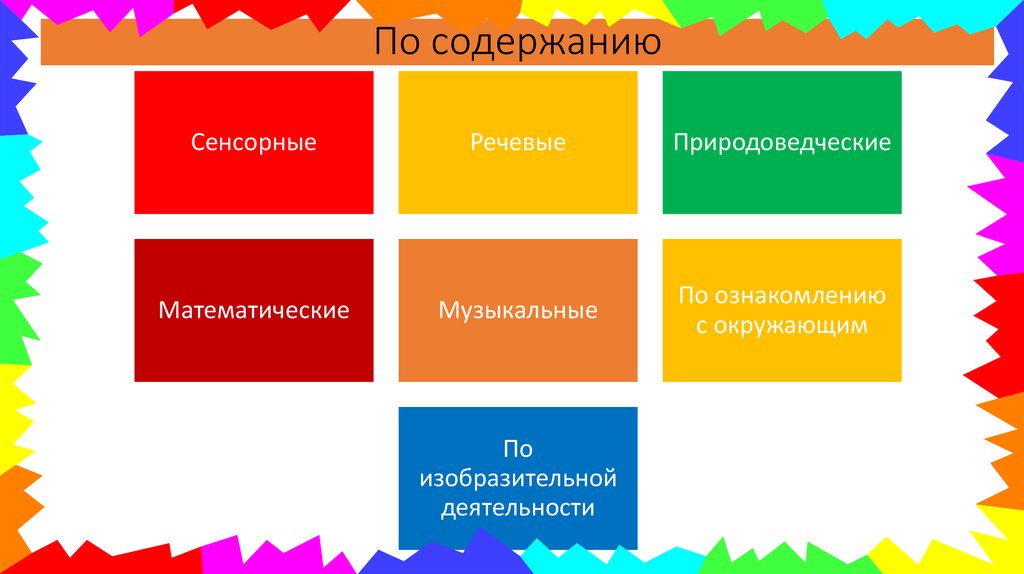 Настольно-печатные игры:
Игры с предметами:
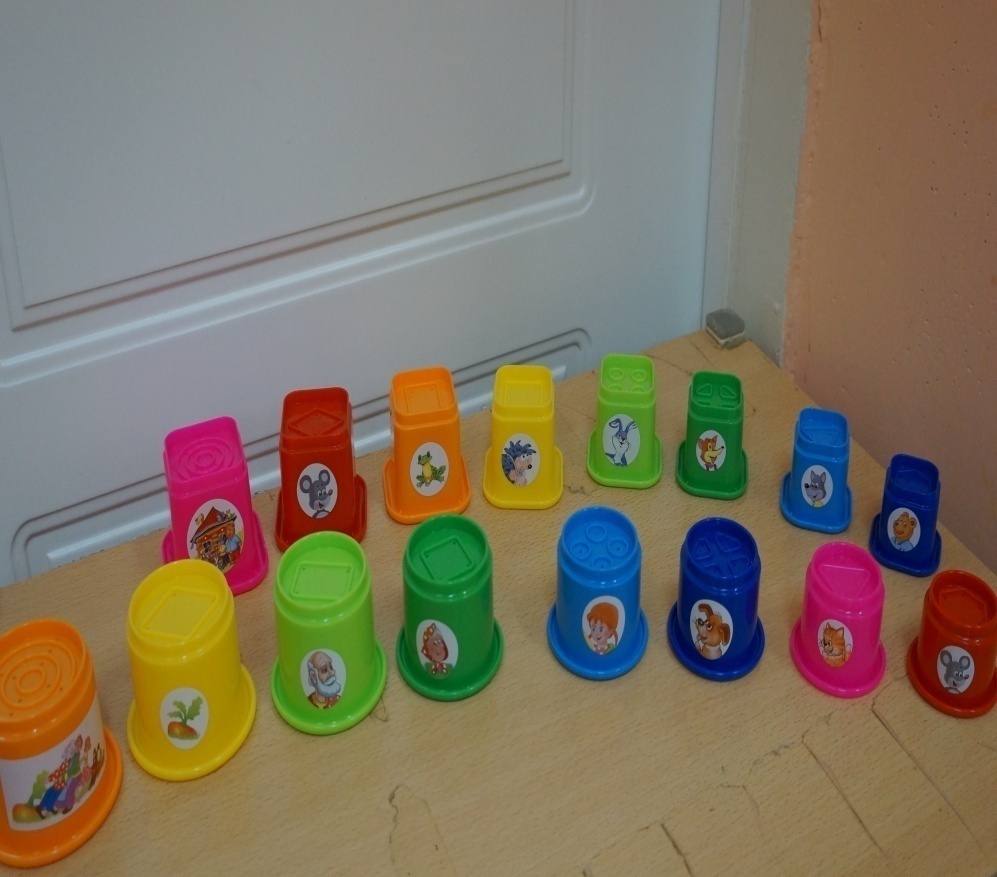 Словесные игры:
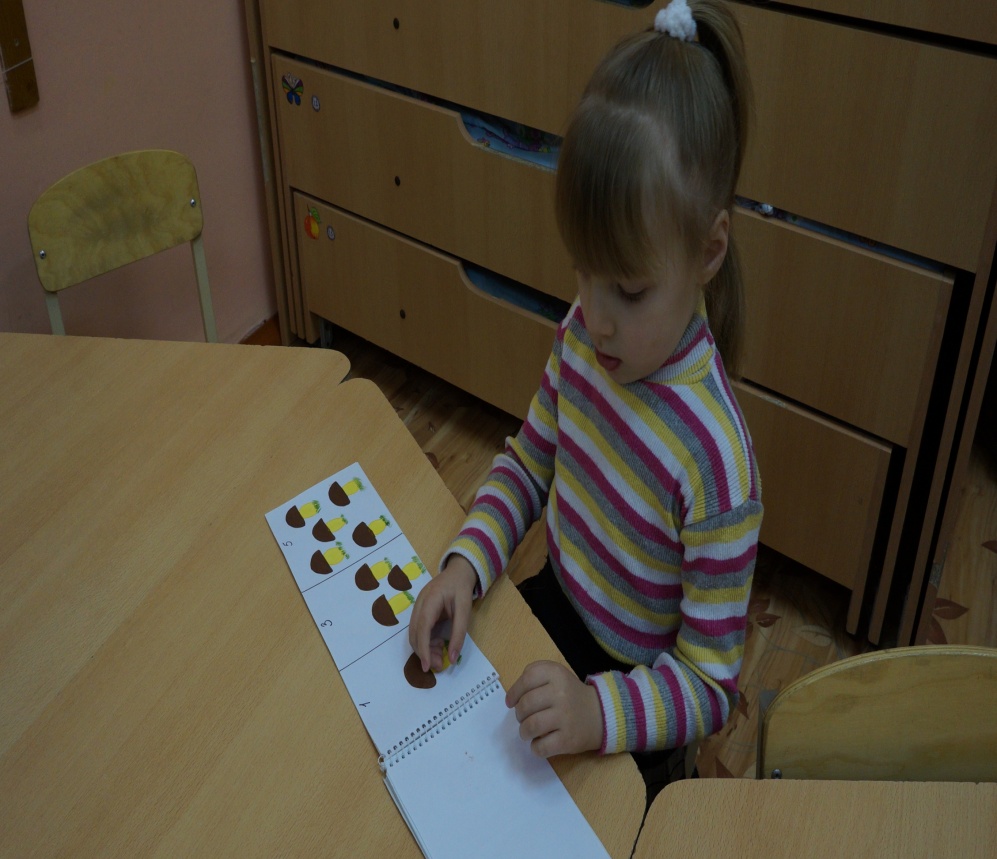 Круги Луллия - это игровая методика, направленная на обогащение словаря ребенка, развитие познавательной активности, расширение представлений о предметах. Они эффективно используются в педагогике для развития речи и интеллектуально-творческих способностей детей.
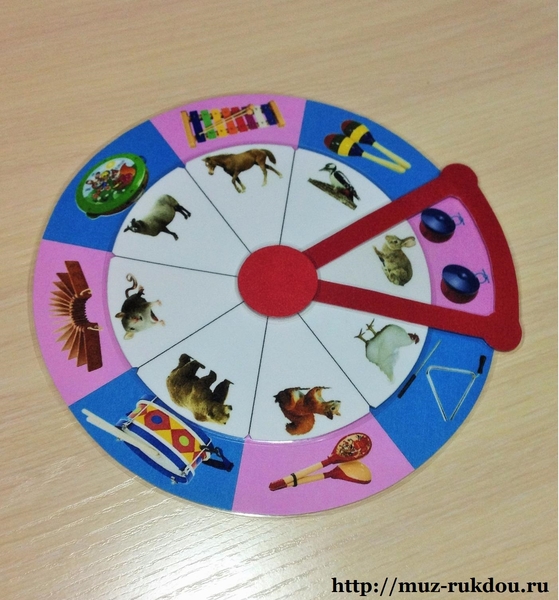 Круги Луллия представляют дошкольникам, как чудесные кольца или загадочные круги.
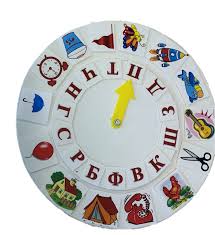 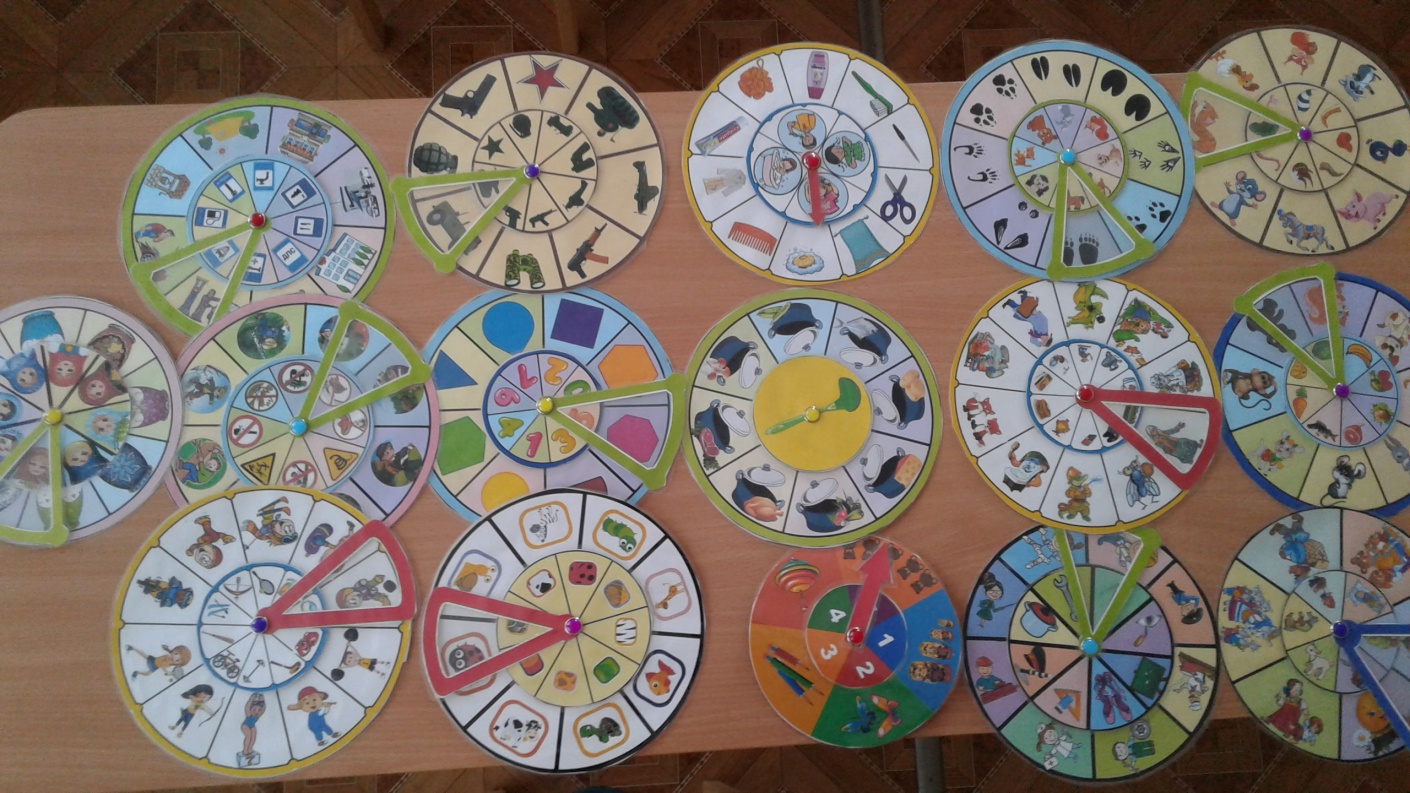 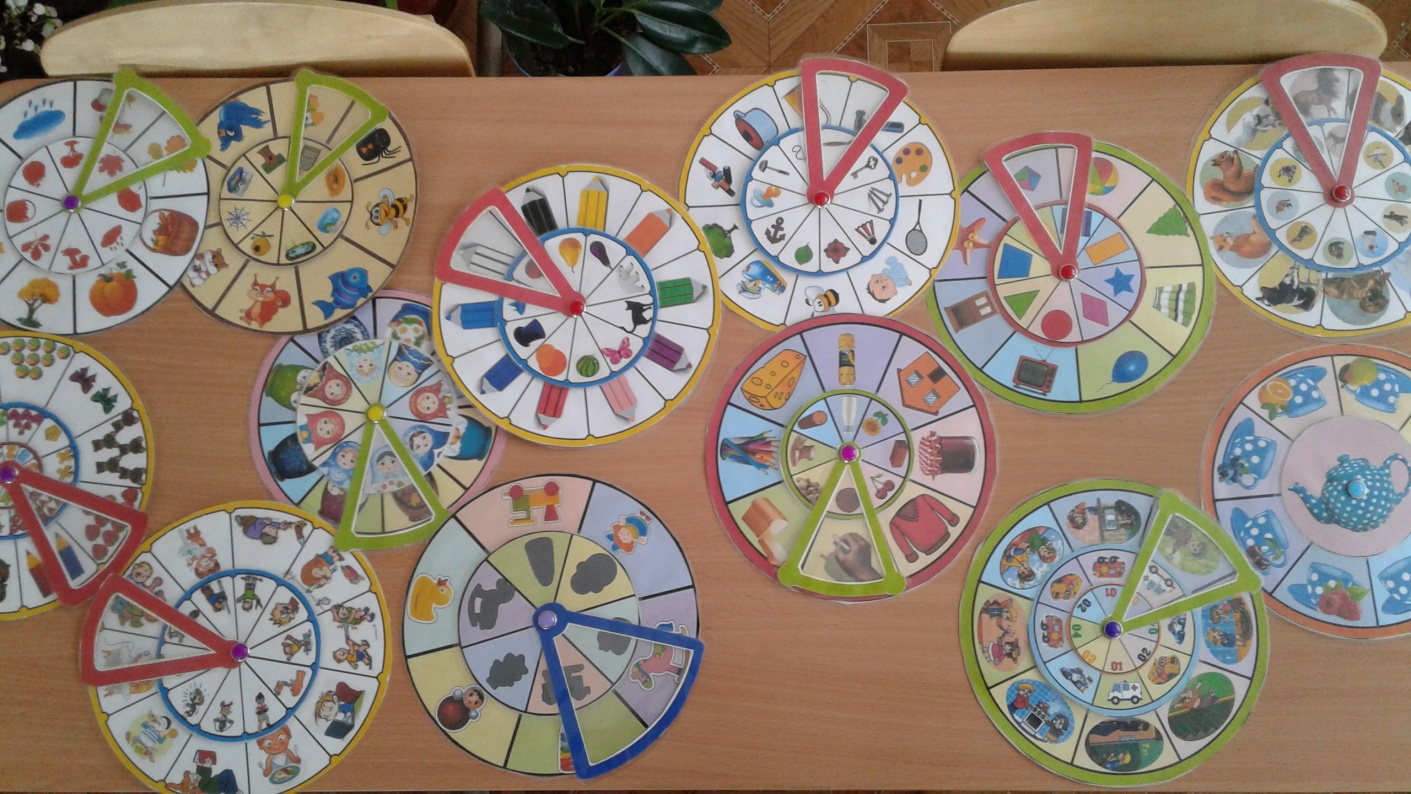 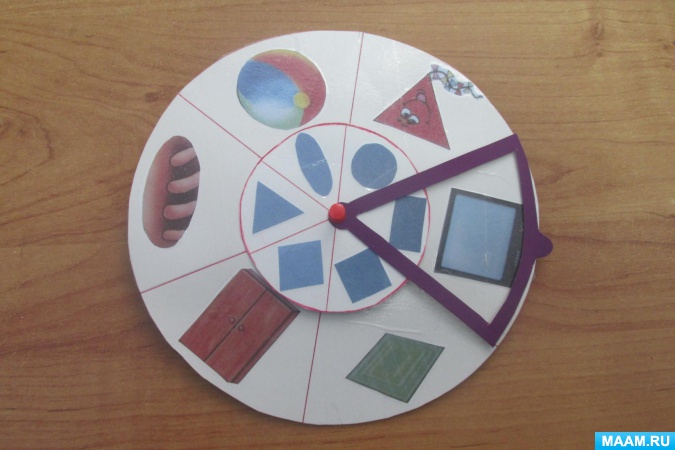 Картотека дидактических игр
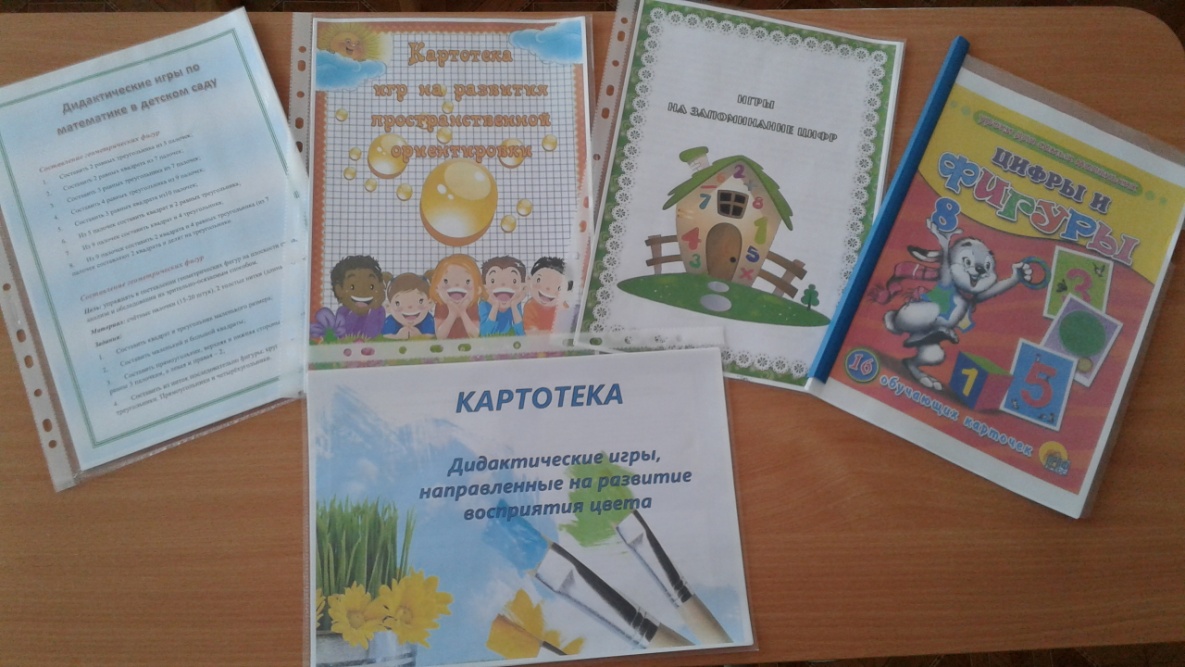 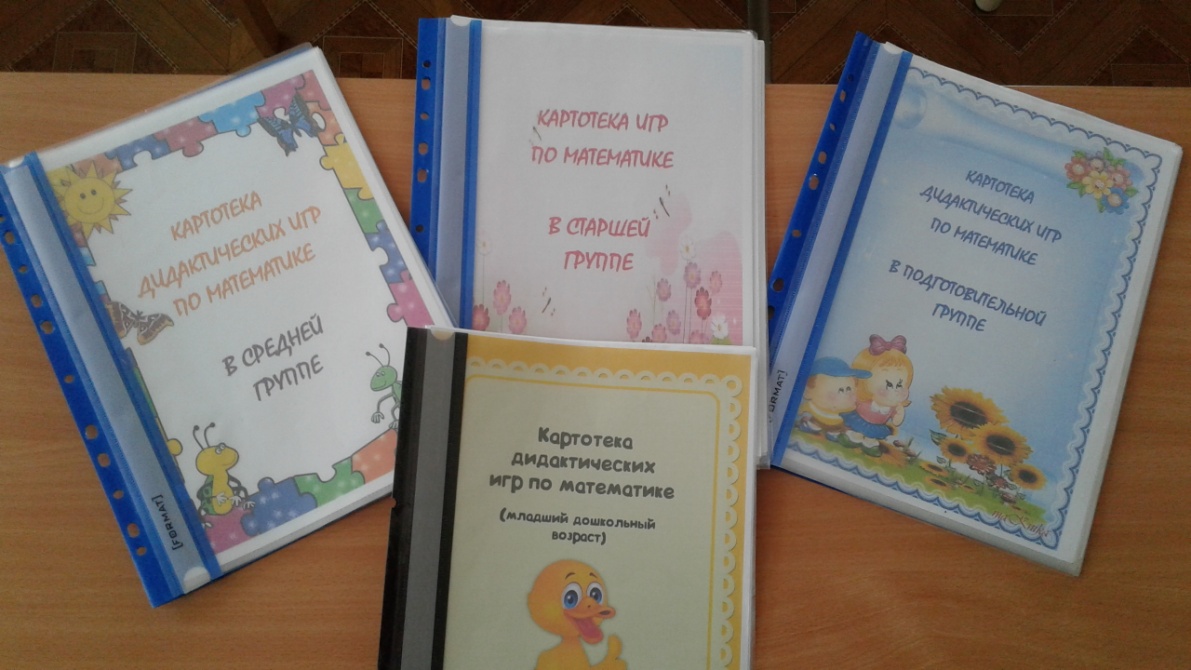 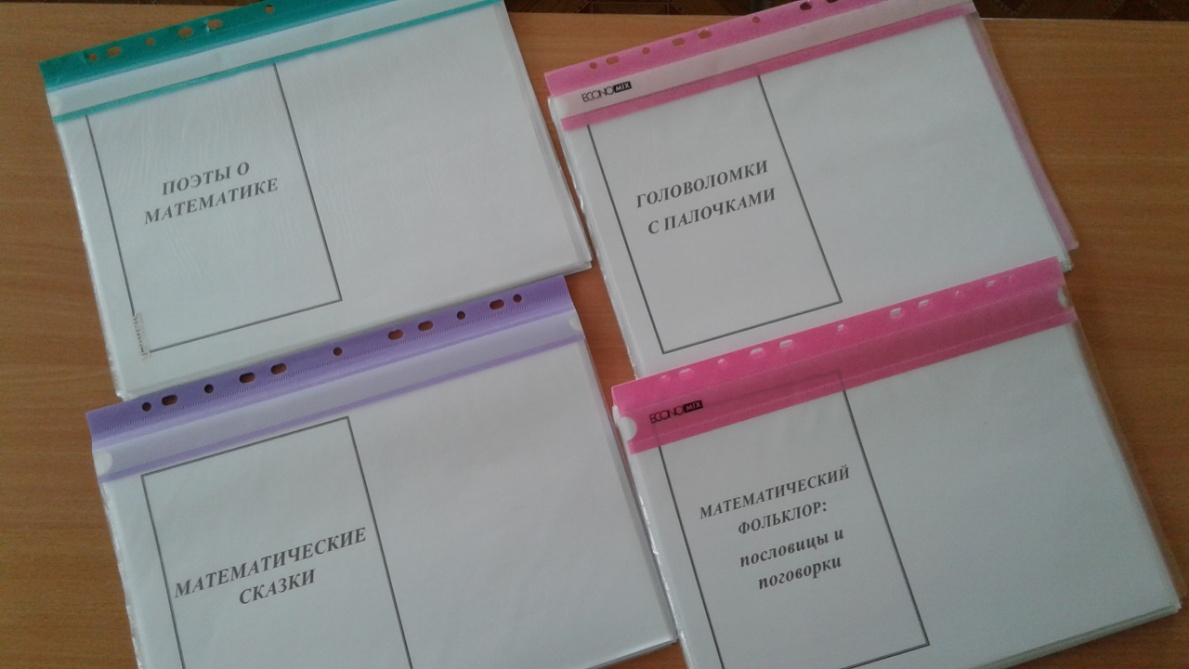 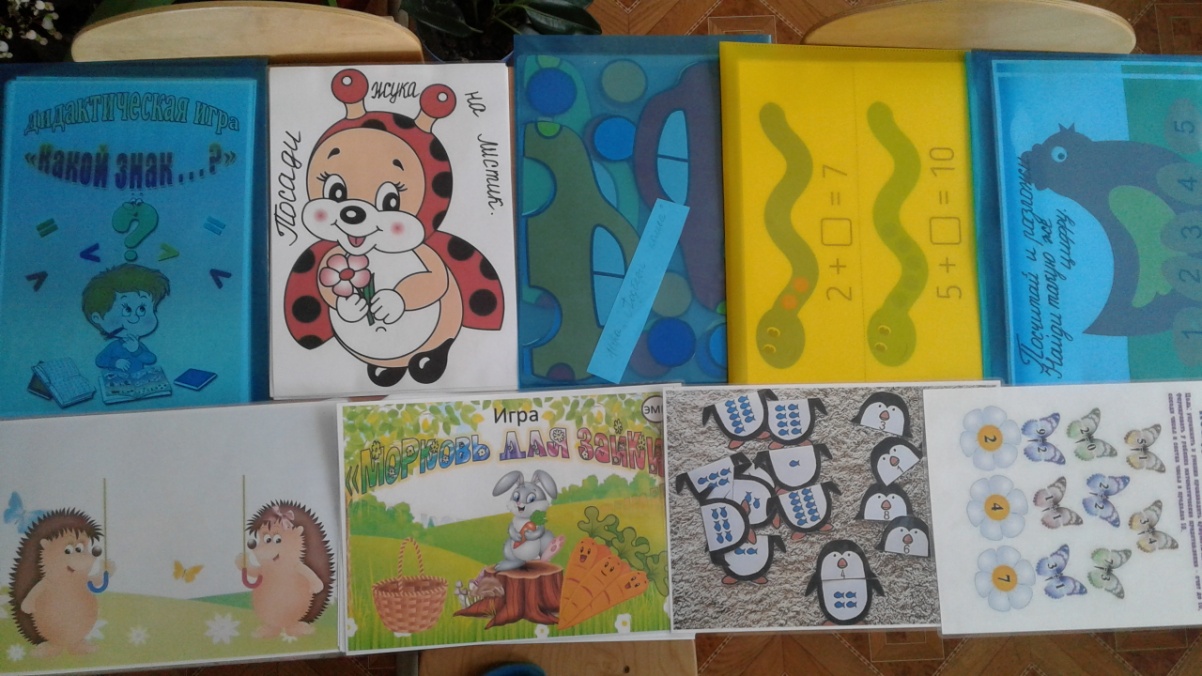 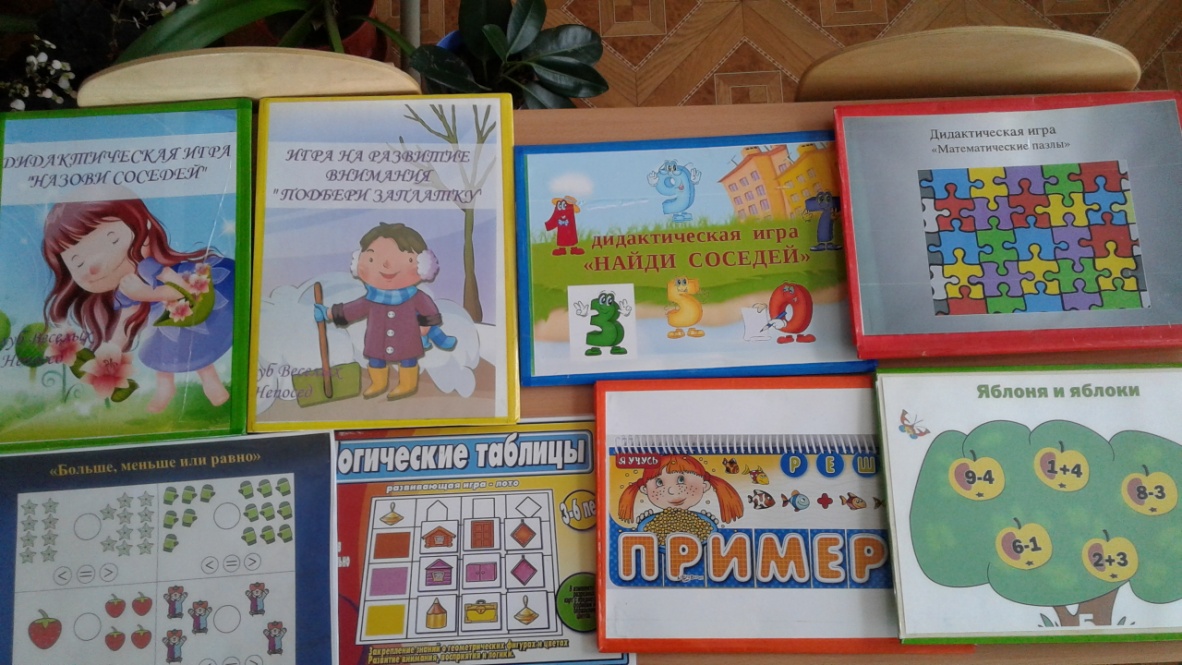 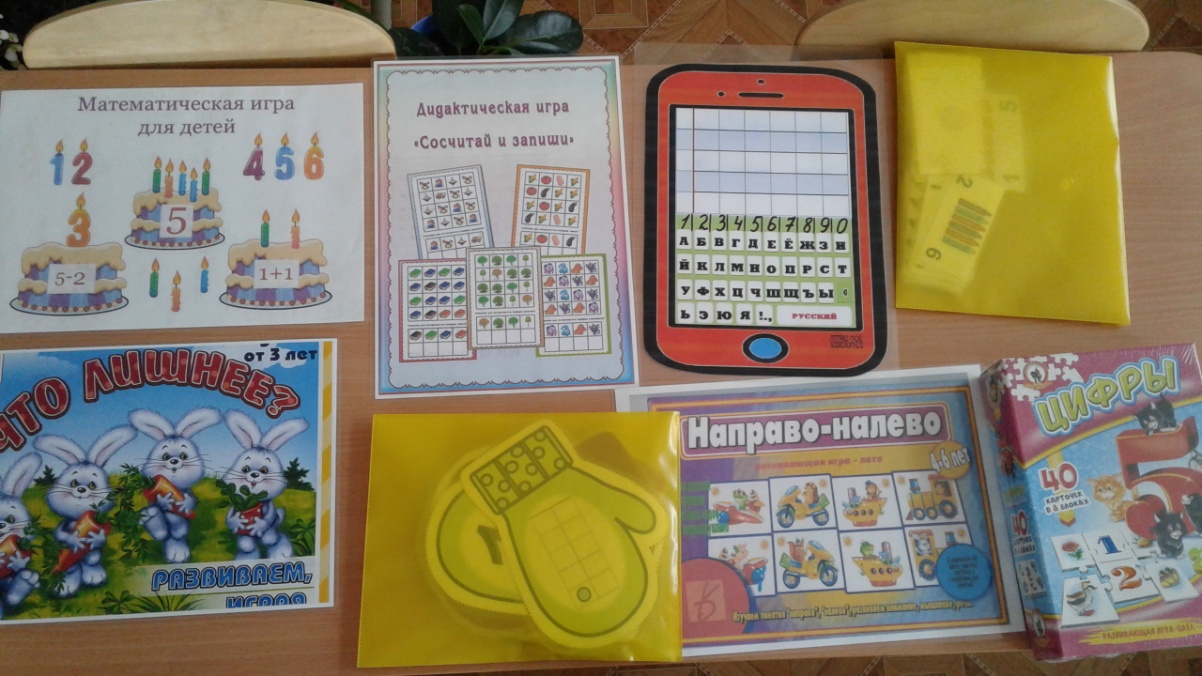 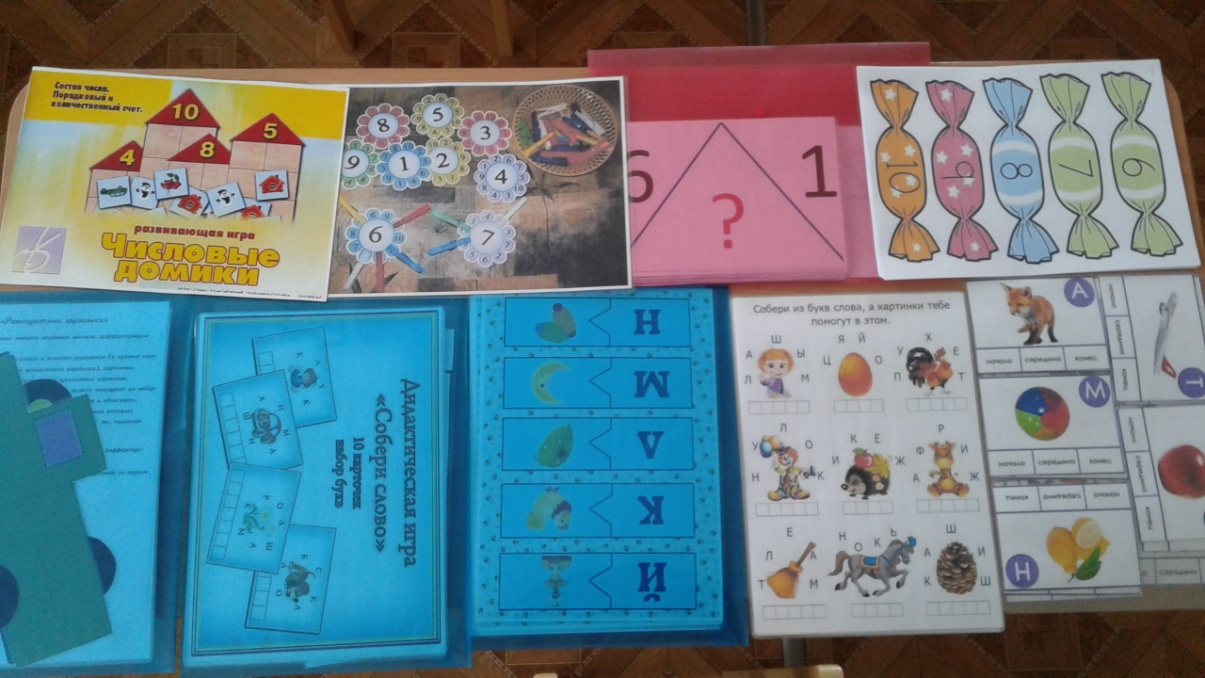 Пособия, которые помогают воспитателям в работе с детьми.
Таким образом, использование дидактических игр и упражнений даёт большие возможности для  развития речи у детей дошкольников:
*   повышается речевая мотивация, успешно развиваются коммуникативные навыки;
*    обеспечивается психологический комфорт;
*    дети запоминают большое количество речевого материала;
*    активизируются высшие психические функции (память, внимание, мышление)
Дидактические игры универсальны и их разнообразие и наполнение содержанием зависит только от вашей фантазии и желания работать с детьми весело и интересно.

 Спасибо за внимание!